Put your University log
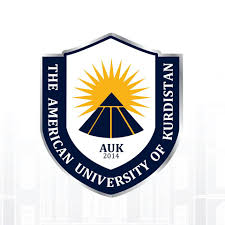 ETE Engineering Research Poster Competition 
(ETE ERPC’23)
PUT your title here
{Put your name here like} Ali Qasem, Bayan Ahmed, and Reem Ali
Department of what, school or college, University
Contact:  zzzzzzz@auk.edu.krd
ABSTRACT AND INTRODUCTION
Text text text text Text text text text
METHODS
Text text text text Text text text text
RESULTS/EXPECTED RESULTS AND DISCUSSION
Bulleted list item
Bulleted list item
Bulleted list item
CONCLUSIONS
Text text text text Text text text text
Acknowledgments
Text text text text Text text text text